һөнәрләр
Һөнәрләр
Сатучы
Укытучы
Рәссам
Язучы
Җырчы
Пешекче
Тәрҗемәче
Табиб
Тәрбияче
Рәссам
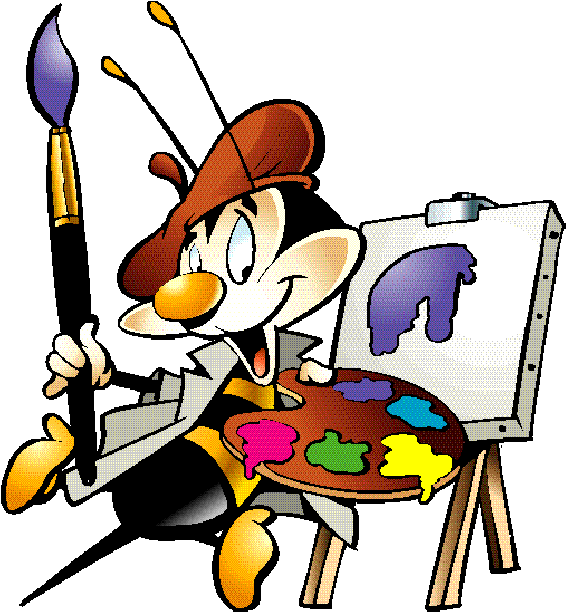 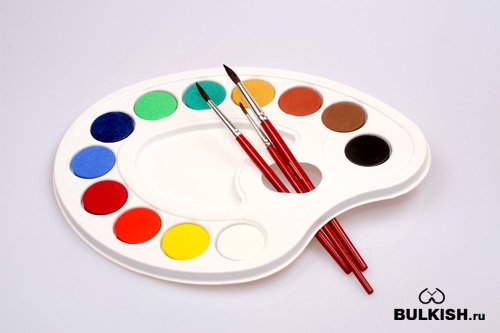 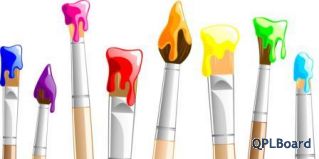 Язучы
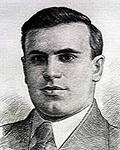 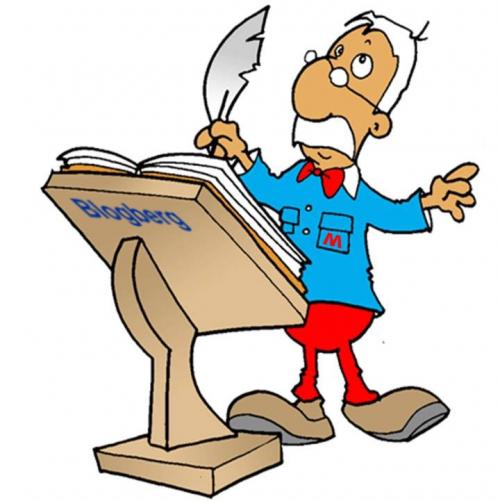 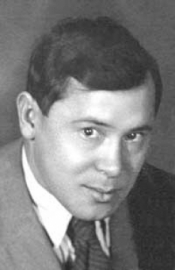 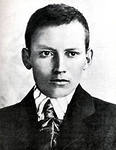 Җырчы
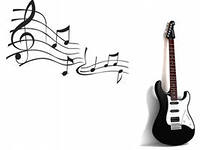 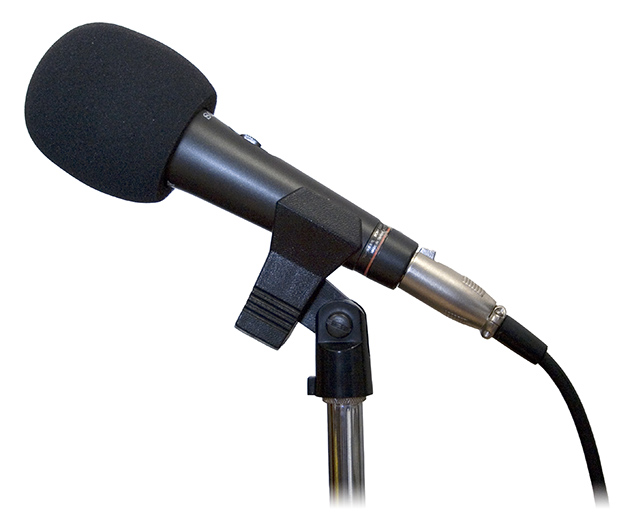 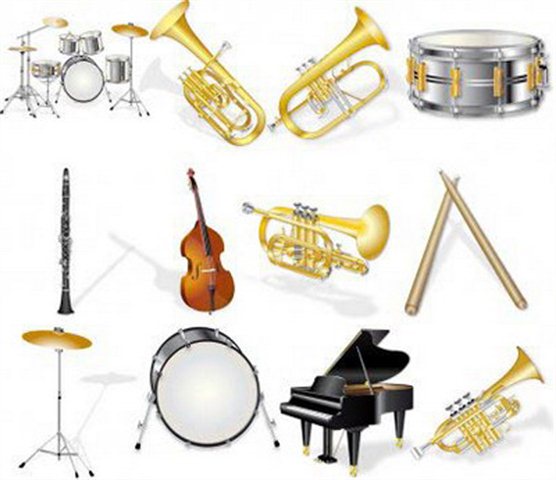 Табиб
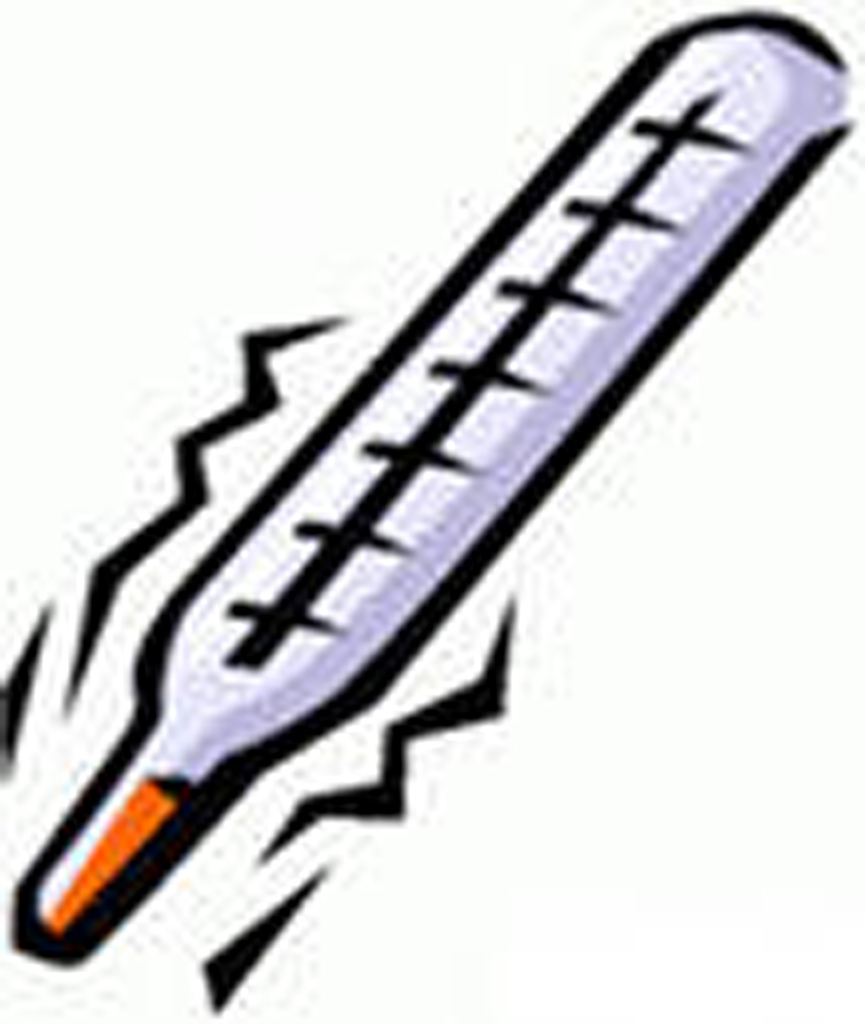 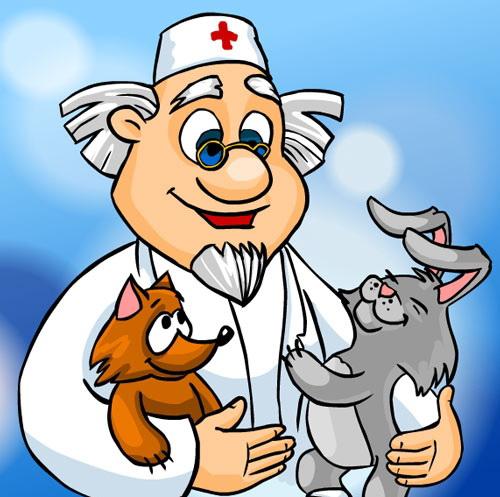 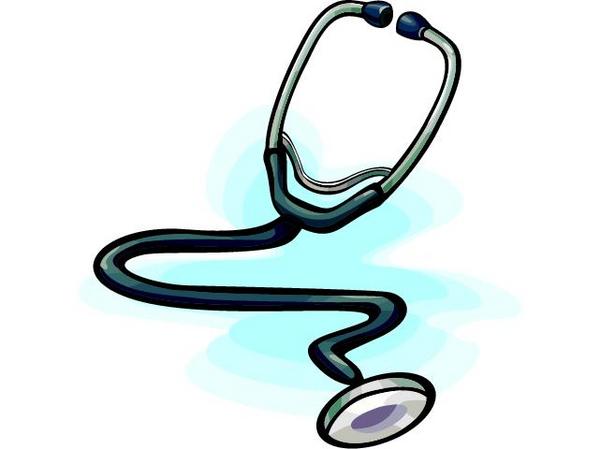 Тәрҗемәче
1.Ученики идут в школу.
2. Алсу красиво рисует.
3. Алия читает книгу.
4. Мама варит суп.
5. Бабушка вяжет шарф.
6. Папа пишет письмо.
7. Дедушка читает газету.
8 Сестра шьёт платье.
9. Дима и Андрей друзья.
10.Марат играет с машиной.
11.Лена играет с куклой.
12.Дети играют на улице.
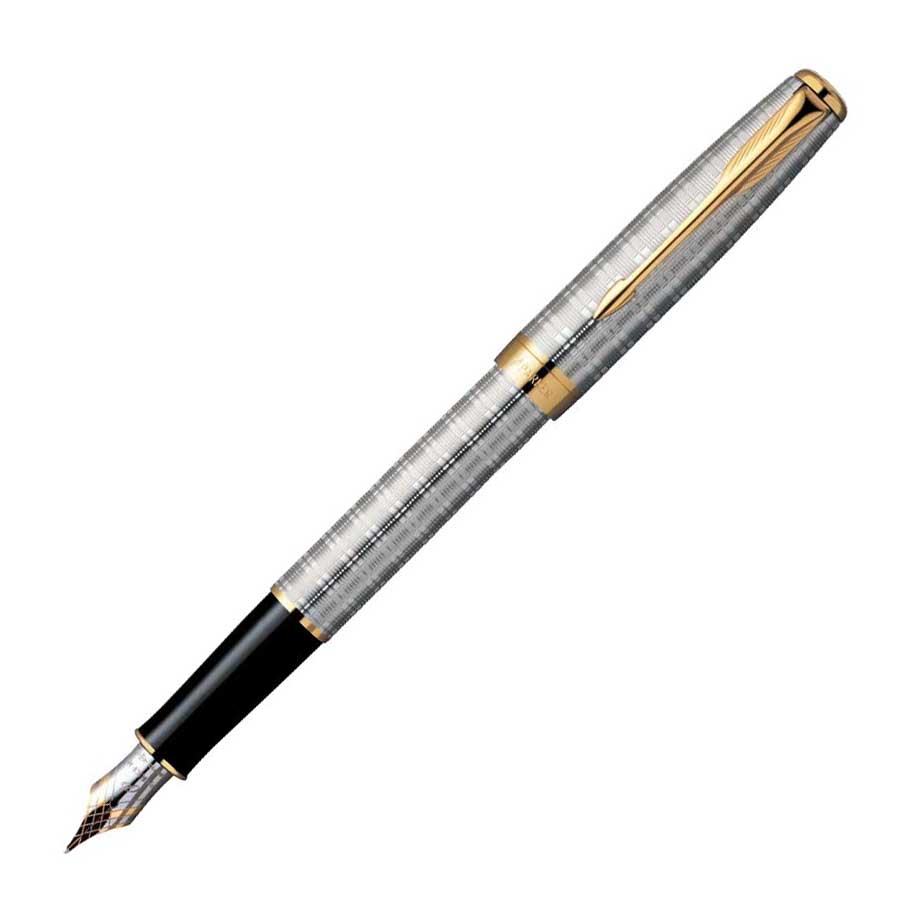 Укытучы
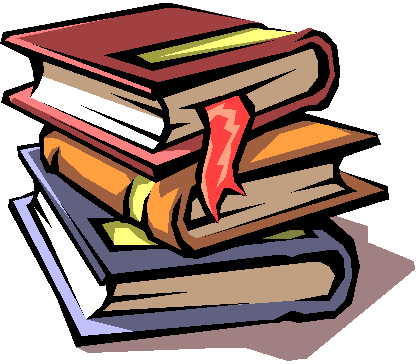 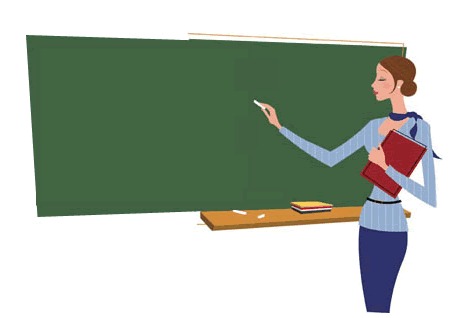 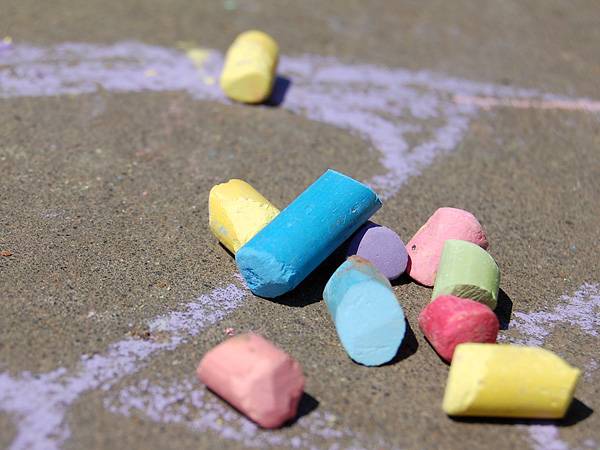 Төзүче                йортлар төзи
Тегүче                киемнәр тегә
Табиб                 кешеләрне дәвалый
Язучы                әкиятләр, әсәрләр яза
Рәссам               рәсем ясый
Укытучы            балалар укыта
Сатучы               әйберләр сата
Сатучы
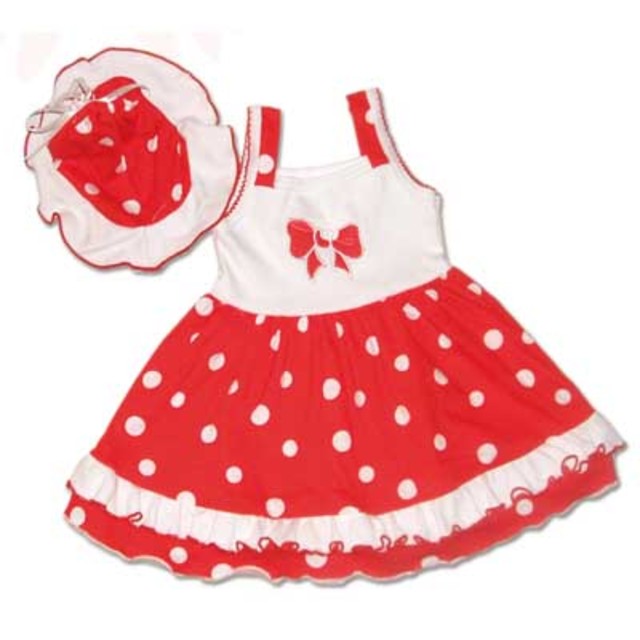 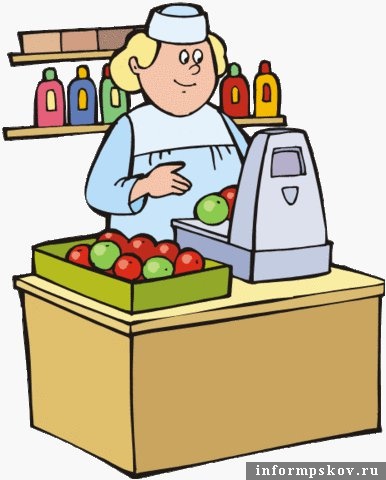 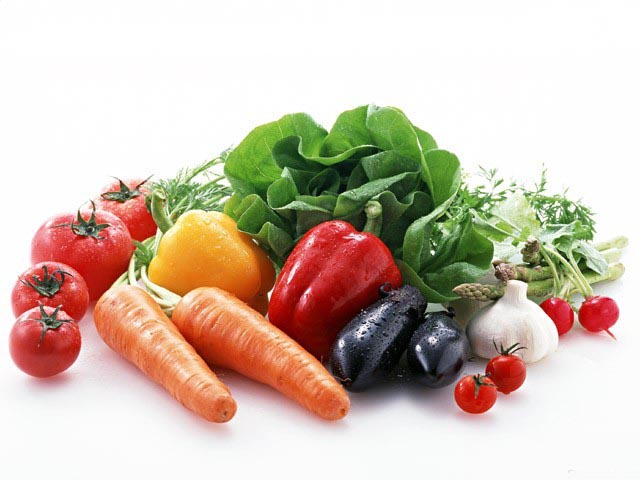 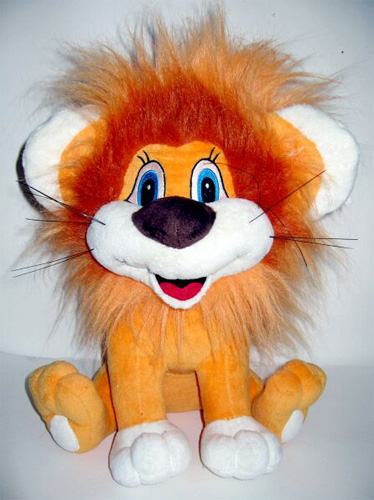 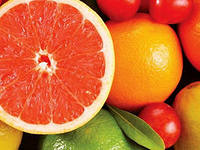 Тест   “Һөнәрләр”
    Тәрбияче кайда эшли?
                           1. төзелештә
                           2. фабрикада
                           3. балалар бакчасында
   Төзүче нишли?
                          1. балалар тәрбияли
                          2. күлмәк тегә
                          3. йортлар төзи
   Тегүчегә нинди предметлар кирәк?
                          1. кайчы, энә, җеп
                          2. дәфтәр,ручка
                          3. градусник, бинт
  Тегүче нинди киемнәр тегә?
                                                   1.  матур
                          2. татлы
                          3. салкын
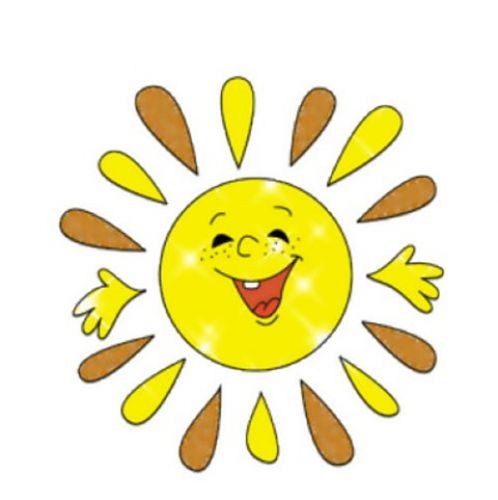 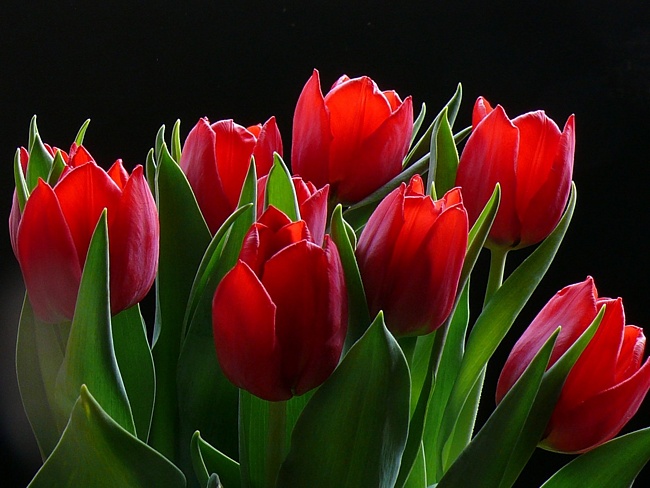 Игътибарыгыз өчен 
рәхмәт!
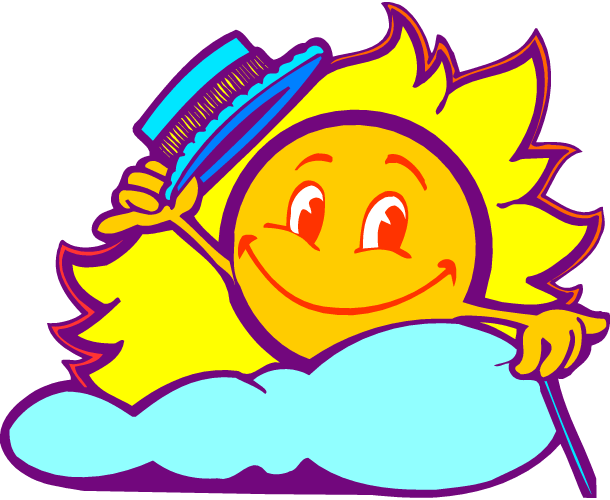